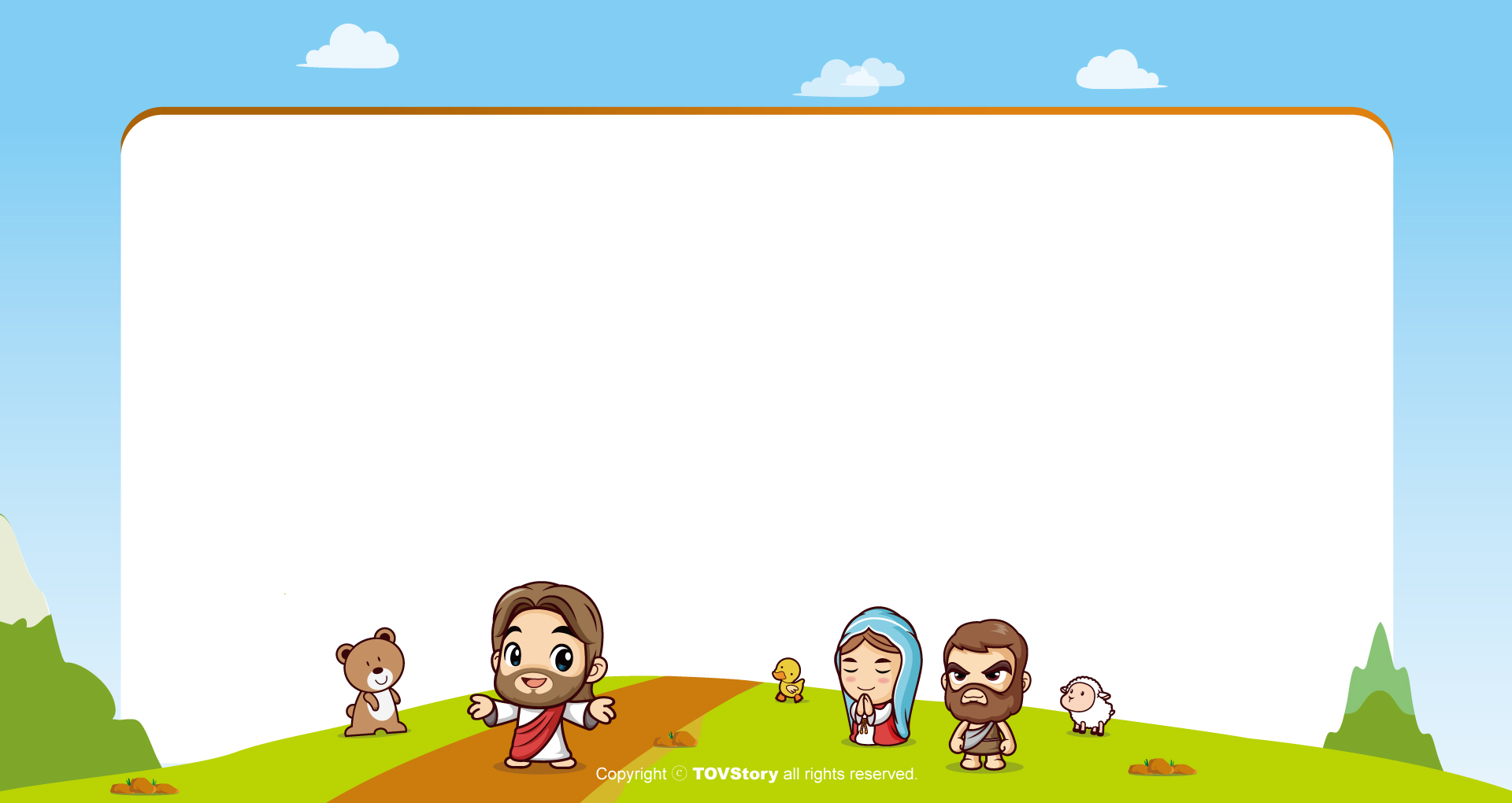 굿네이버스 어린이 후원
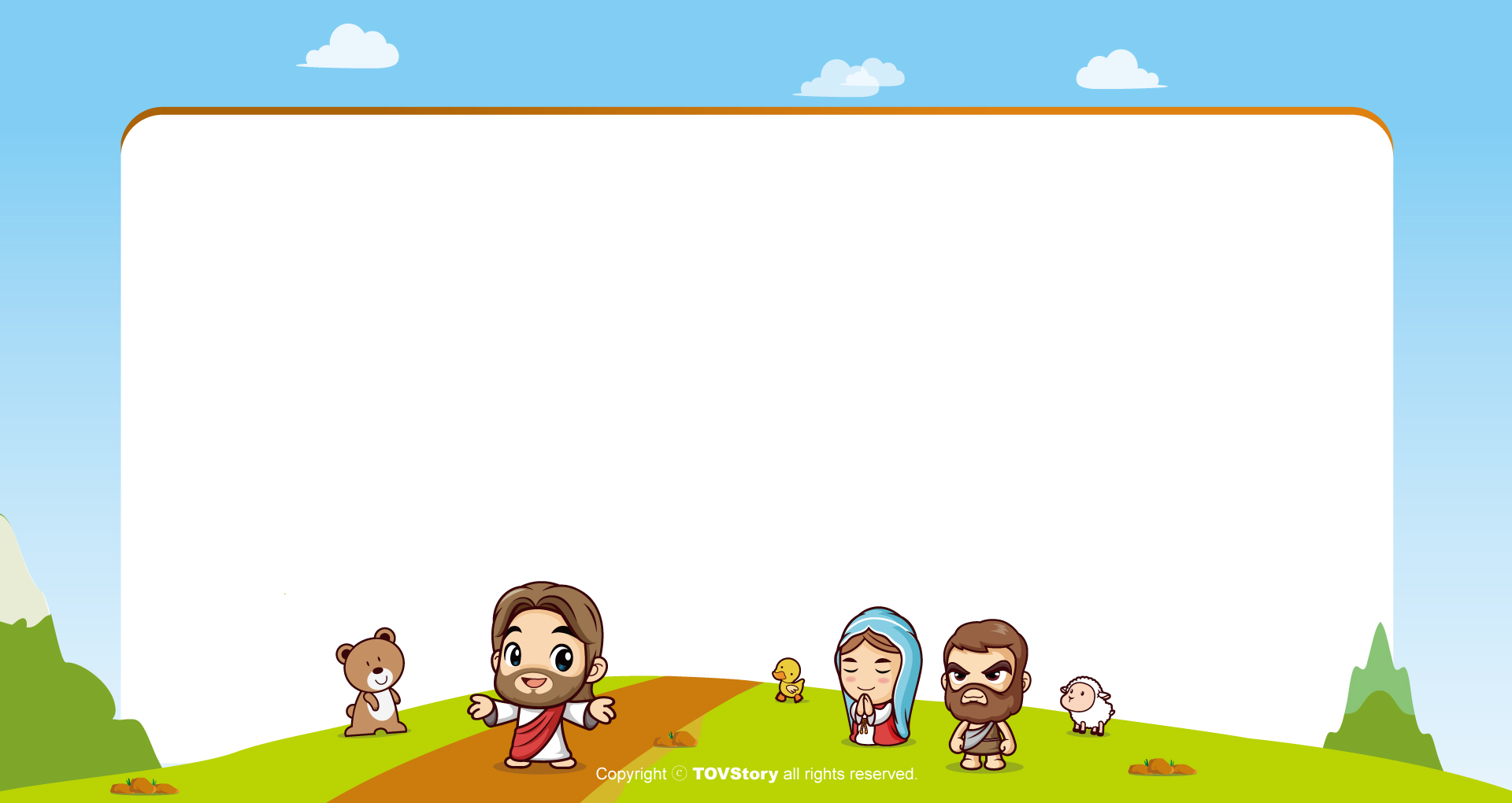 뻐쓔뻐띠 꾸마리 비케이
리봇 로날드
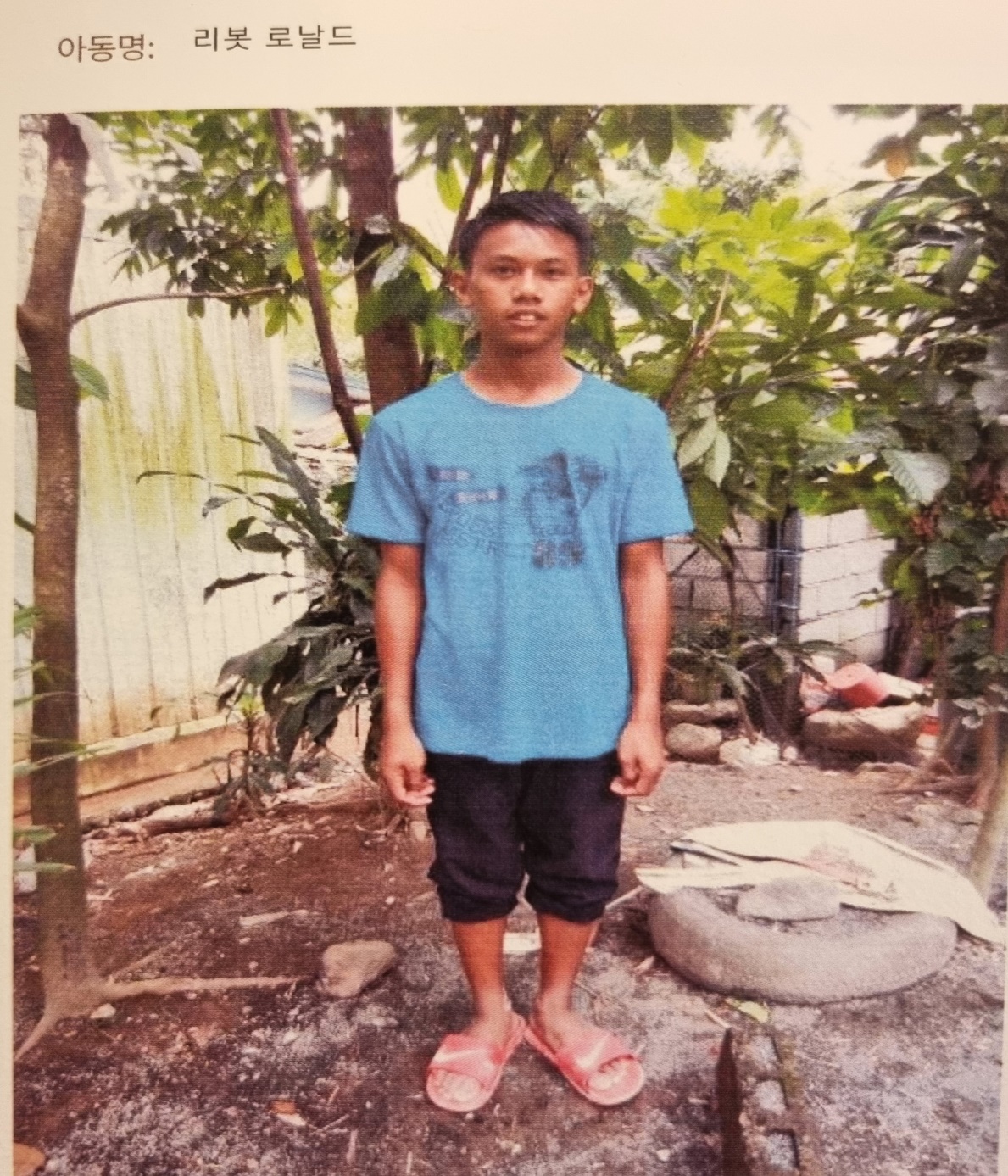 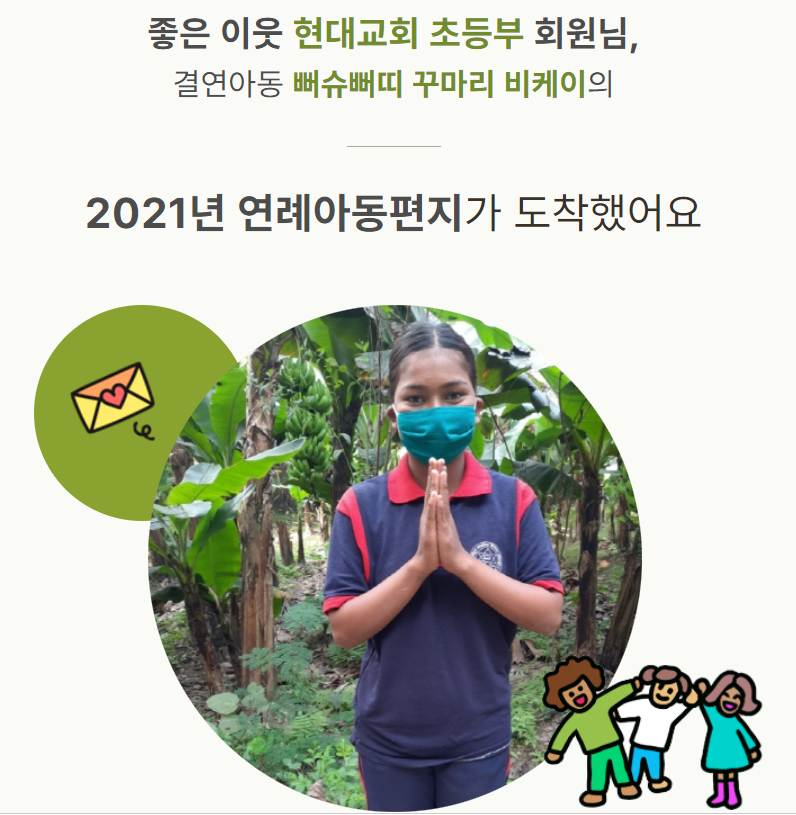 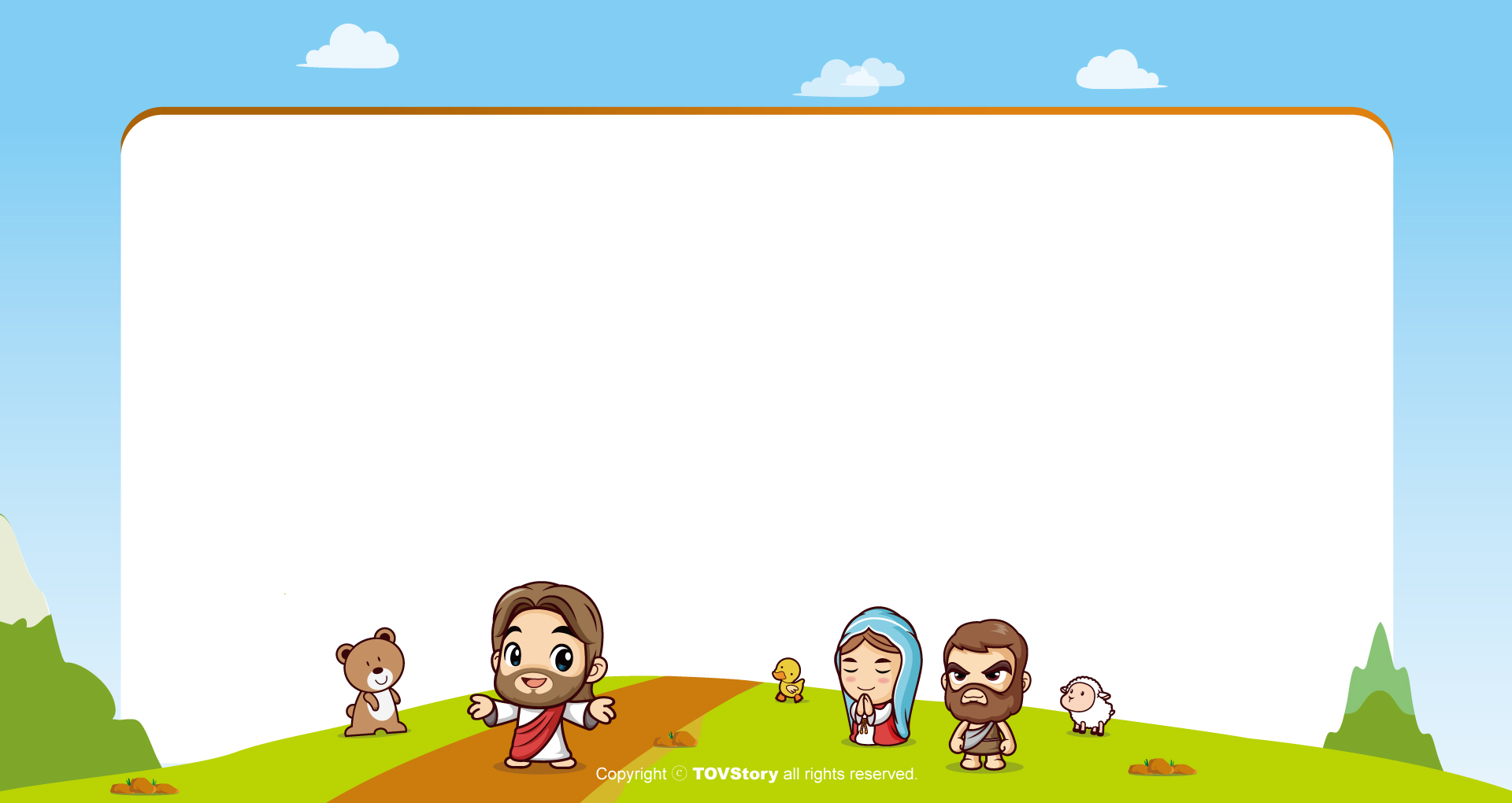 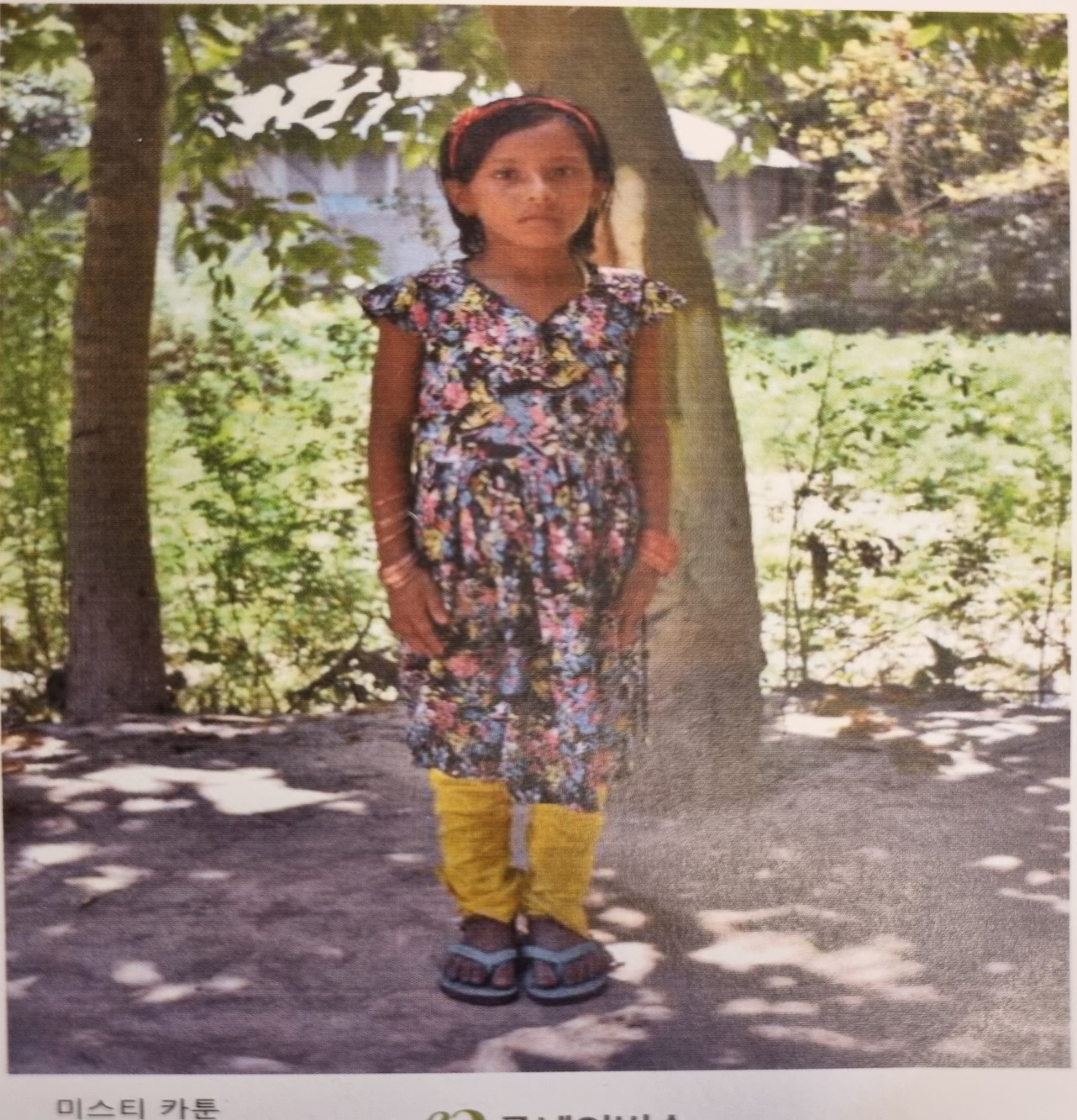 미스티 카툰 
(2014/04/27)
- 방글라데시 -
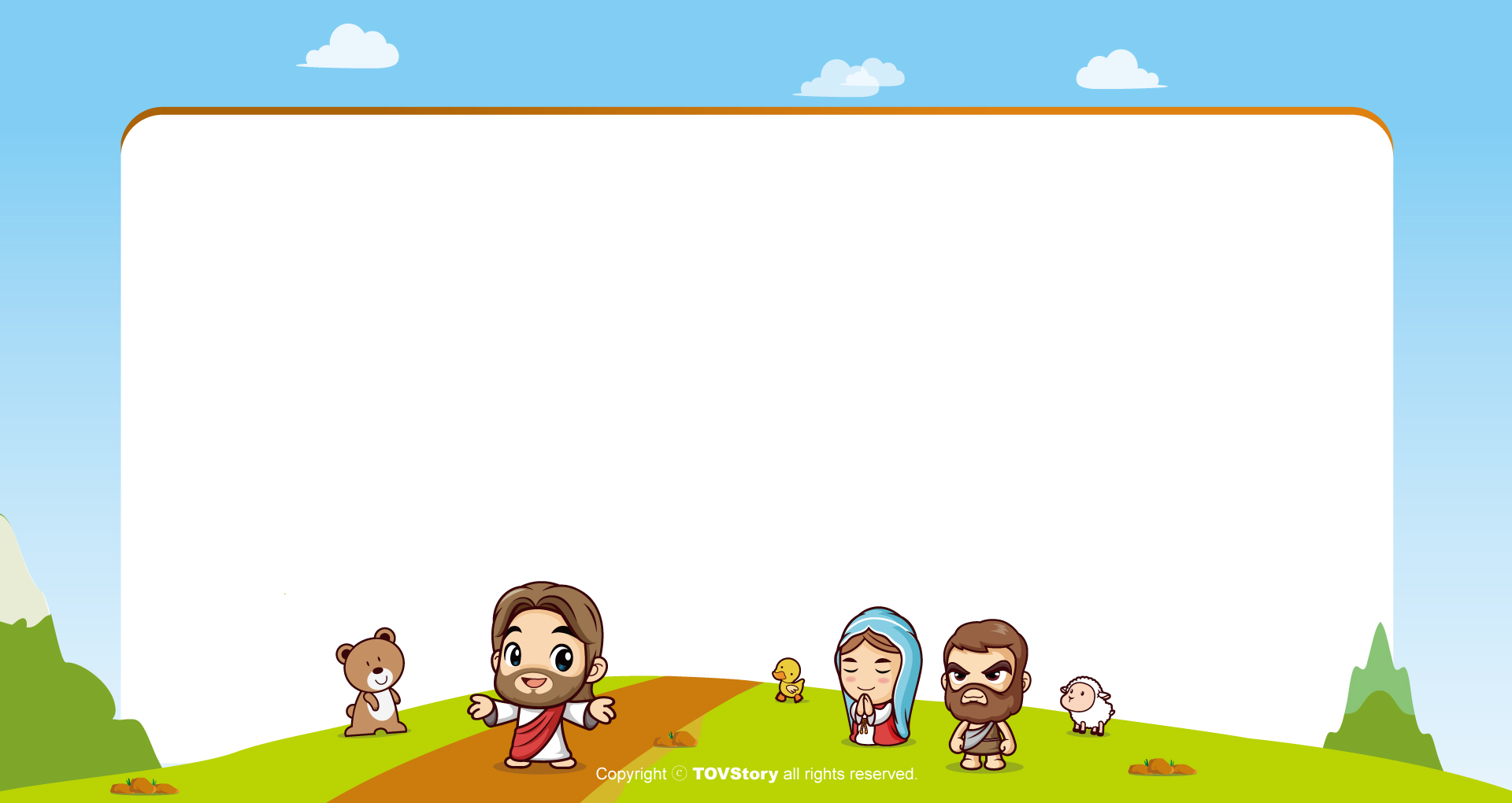 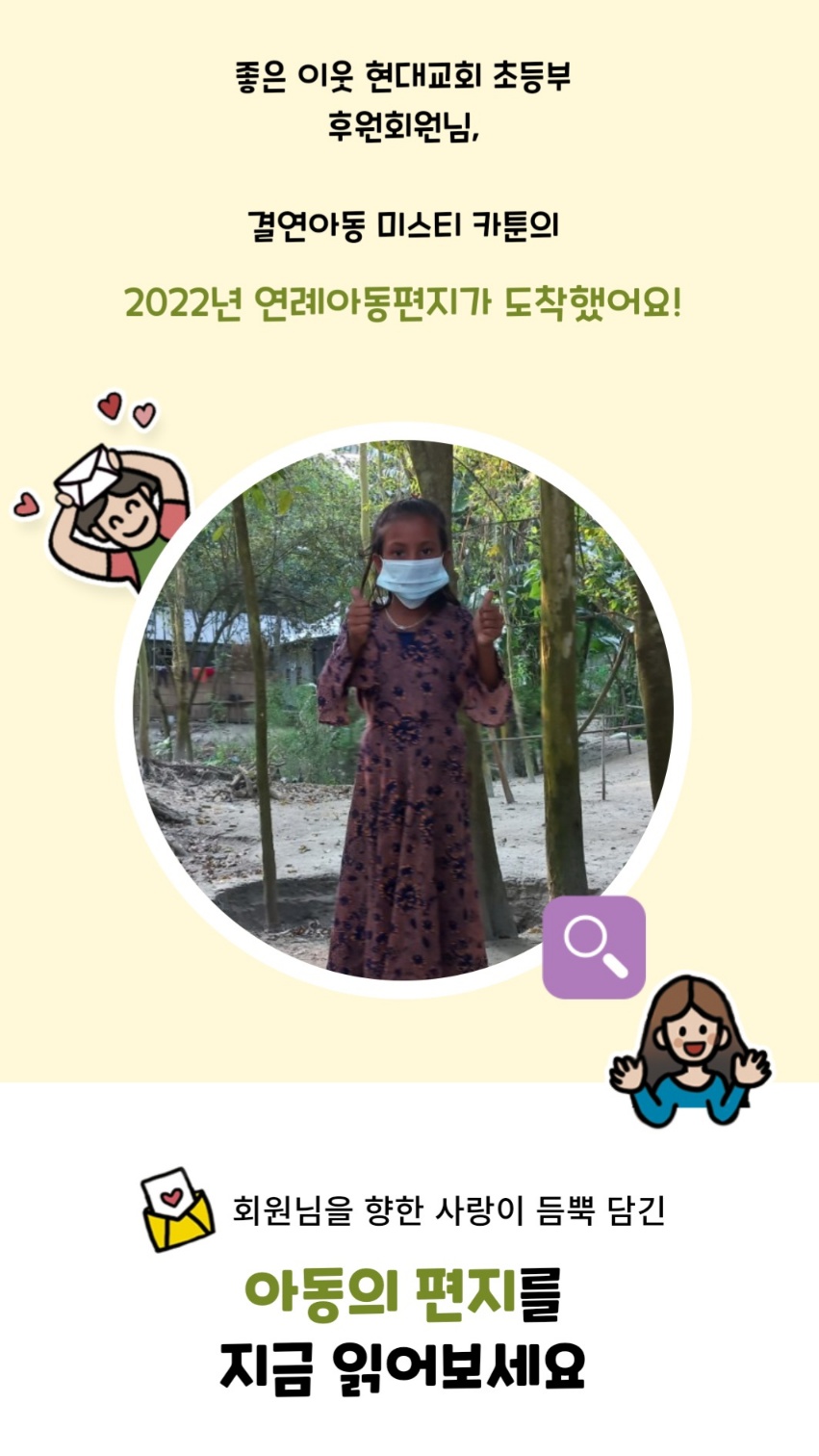 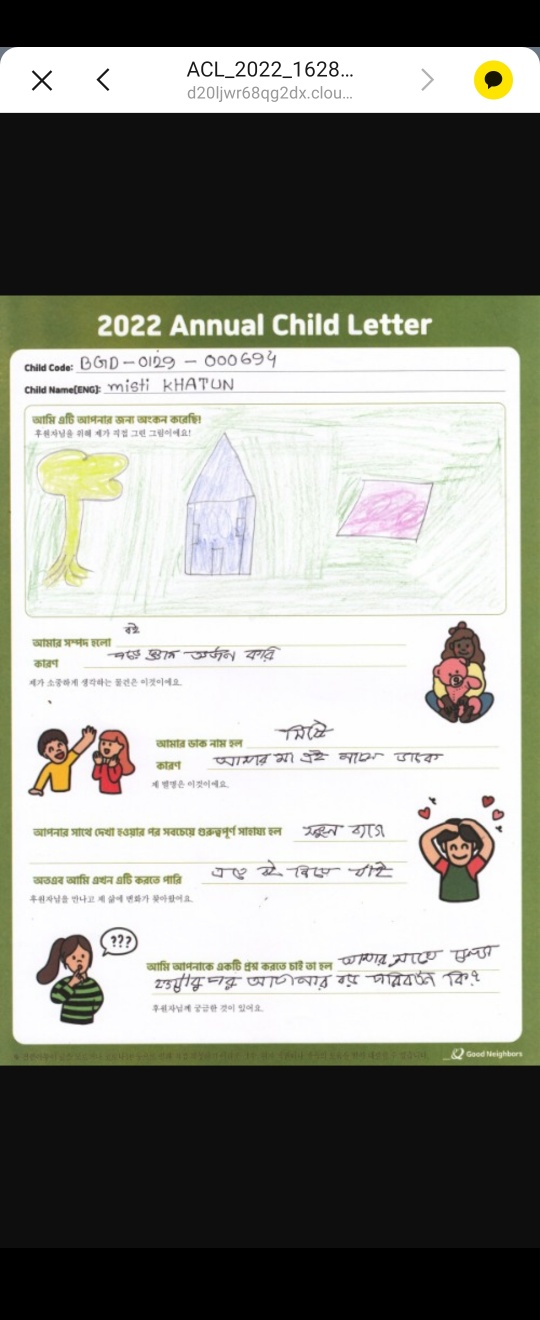 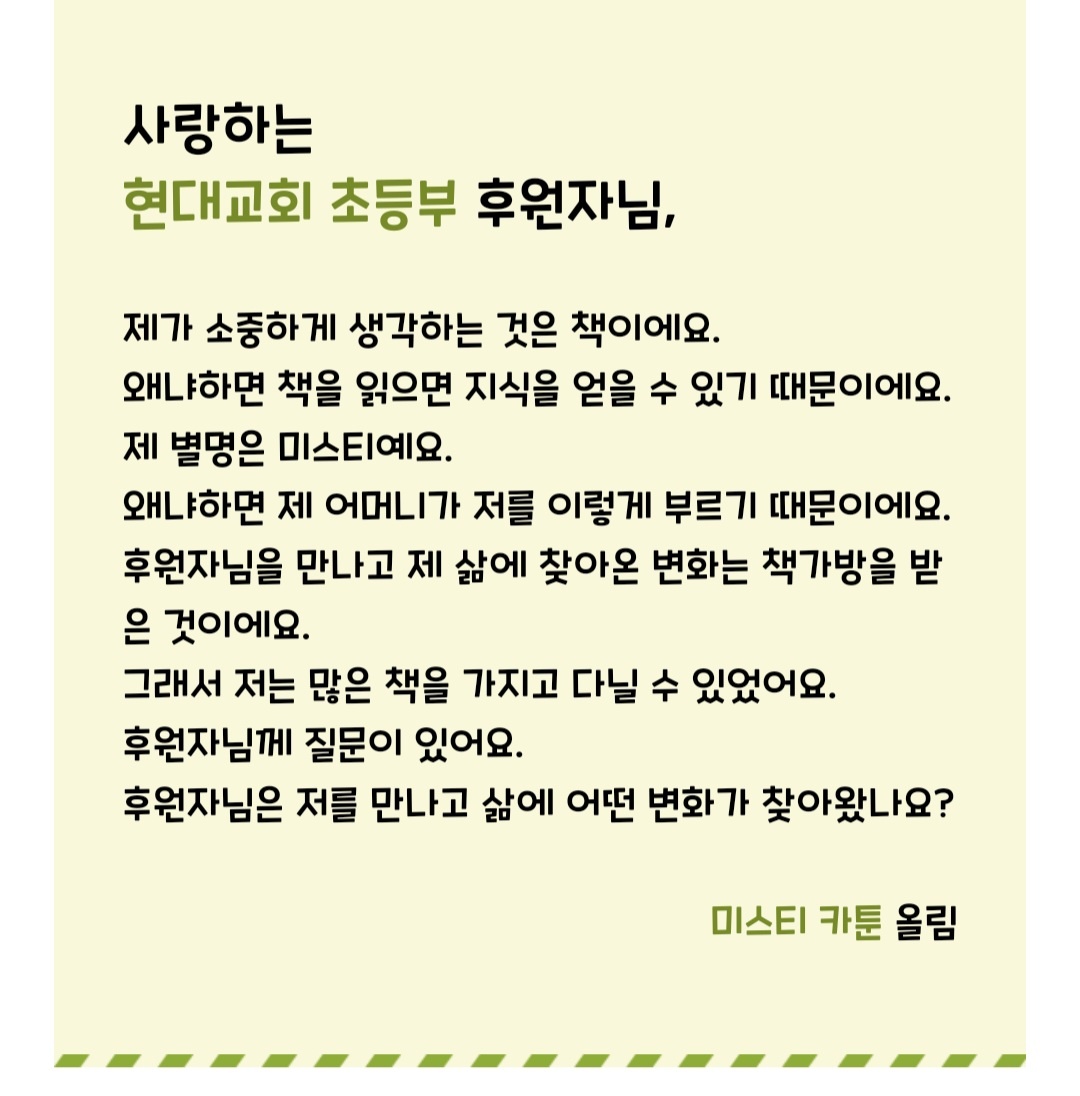